Praktikum Elektronika 1Kelompok A B
PertemuaN 11
MODUL 6
Transistor bipolar

Seliwati,S.Kom., M.Kom
Universitas Komputer Indonesia
definis
Transistor adalah alat semikonduktor yang dipakai sebagai penguat,sebagai sirkuit pemutus dan penyambung (switching),stabilisasi tegangan, modulasi sinyal atau sebagai fungsi lainnya.Transistor dapat berfungsi kran listrik,dimana berdasrkan arus inputnya (BJT) atau tegangan inputnya (FET), memungkinkan pengaliran listrik yang sangat akurat dari sirkuit sumber listriknya.
FUNgsi
Transistor bipolar
Transistor bipolar adalah komponen elektronika yang terdiri dari tiga buah kaki, yaitu emitor (E), basis (B), dan kolektor (C). Tansistor terdiri dari dua jenis yaitu transistor tipe NPN dan transistor tipe PNP. Tanda petunjuk arah pada masing- masing tipe yang ditunjuk anak panah adalah merupakan terminal emitor
Cara kerja
Dari banyak tipe-tipe transistor modern, pada awalnya ada dua tipe dasar transistor, bipolar junction transistor (BJT atau transistor bipolar) dan field-effect transistor (FET), yang masing-masing bekerja secara berbeda.
Untuk mengerti cara kerja semikonduktor, misalkan sebuah gelas berisi air murni. Jika sepasang konduktor dimasukan kedalamnya, dan diberikan tegangan DC tepat dibawah tegangan elektrolisis (sebelum air berubah menjadi Hidrogen dan Oksigen), tidak akan ada arus mengalir karena air tidak memiliki pembawa muatan (charge carriers). Sehingga, air murni dianggap sebagai isolator. Jika sedikit garam dapur dimasukan ke dalamnya, konduksi arus akan mulai mengalir, karena sejumlah pembawa muatan bebas (mobile carriers, ion) terbentuk. Menaikan konsentrasi garam akan meningkatkan konduksi, namun tidak banyak. Garam dapur sendiri adalah non-konduktor (isolator), karena pembawa muatanya tidak bebas.
Daerah kerja transistor
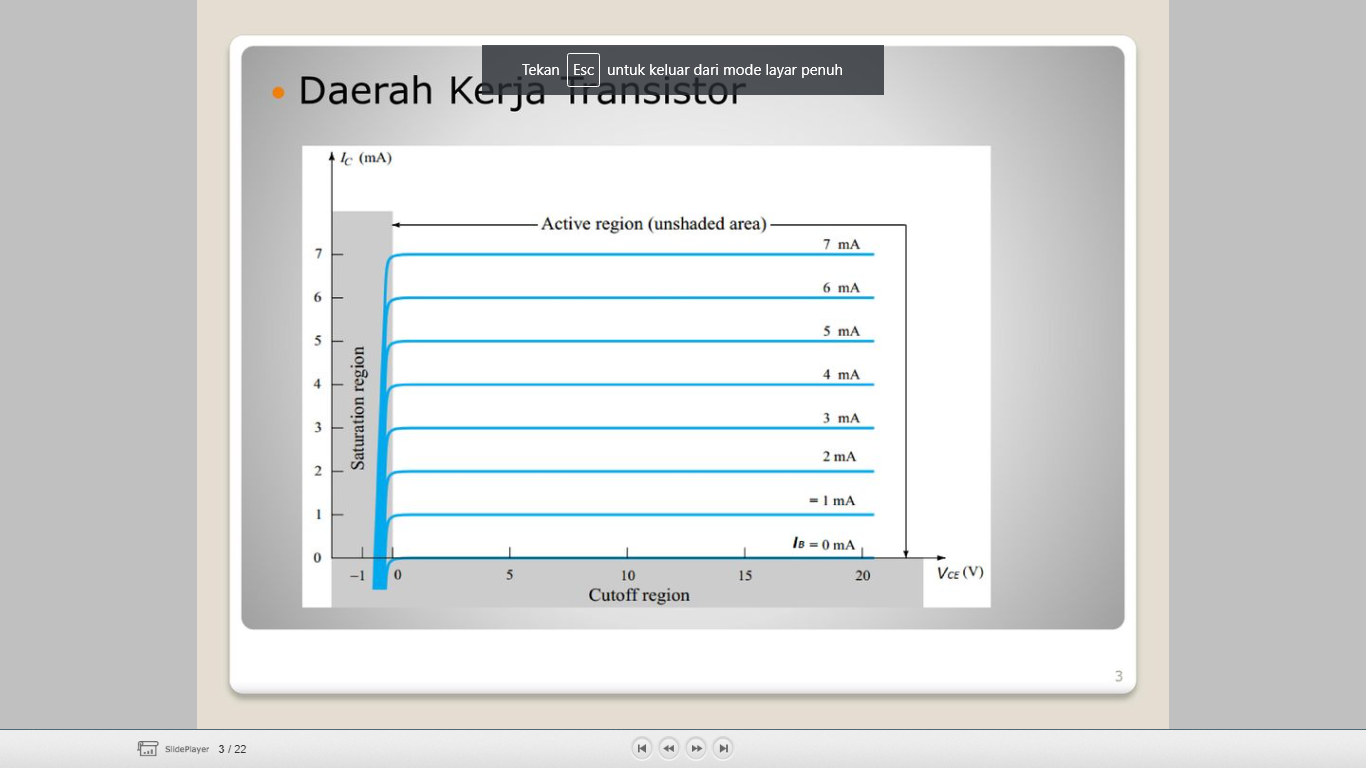 Istilah pada transistor bipolar
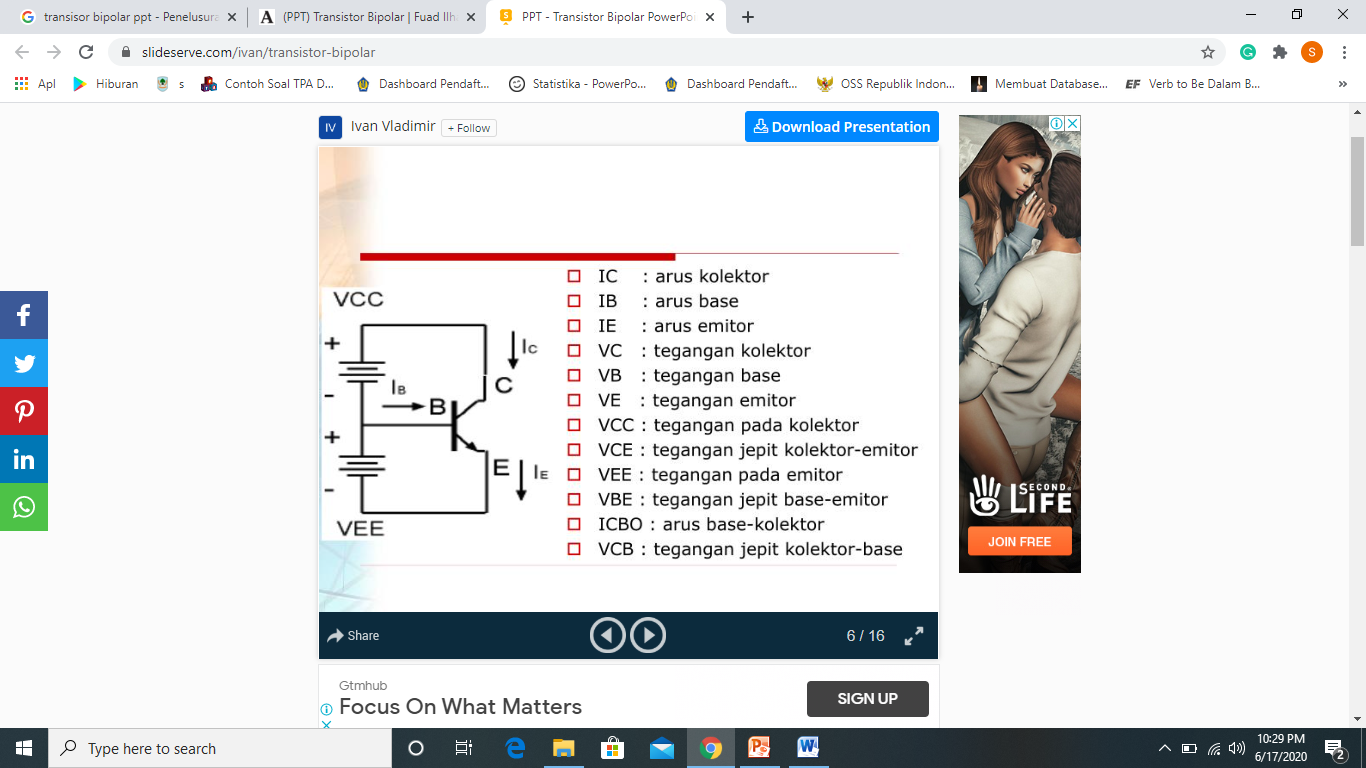 Arus pada transistor
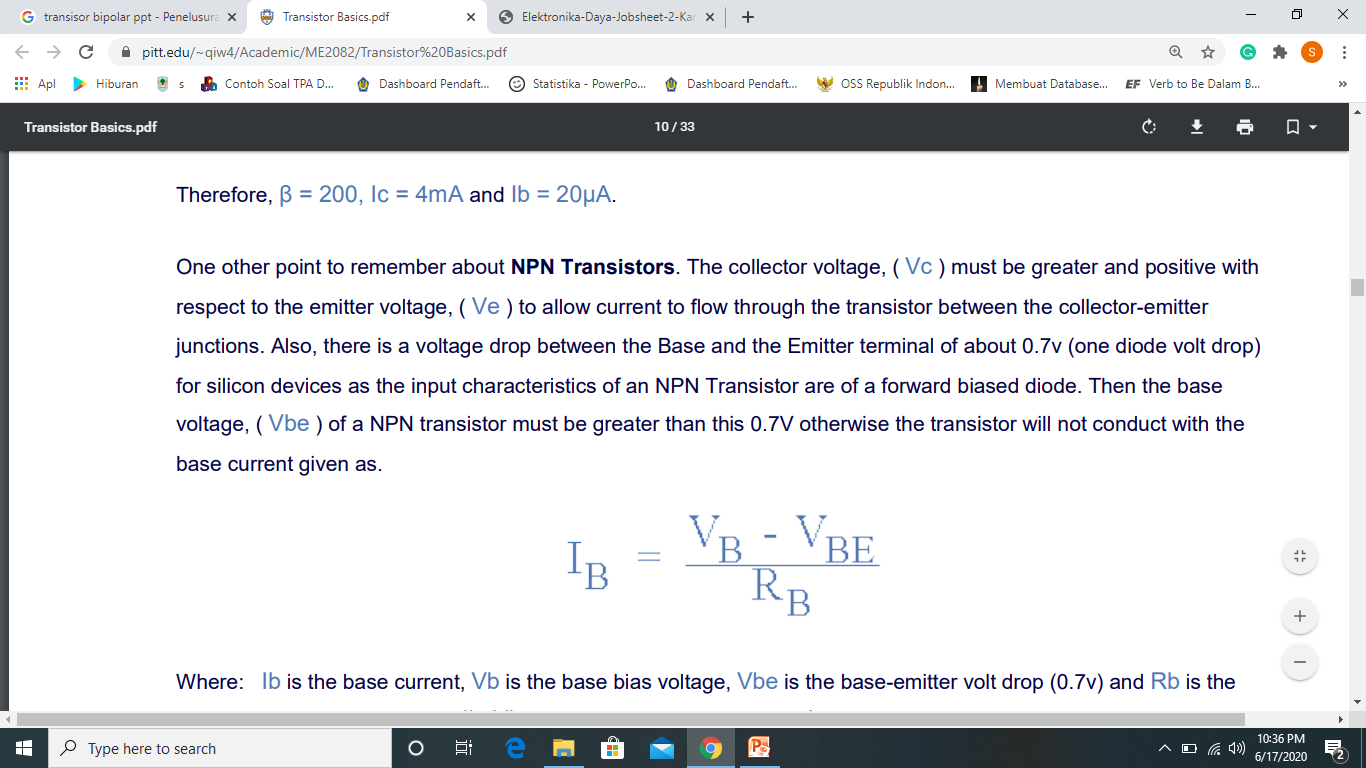 Daerah operasi
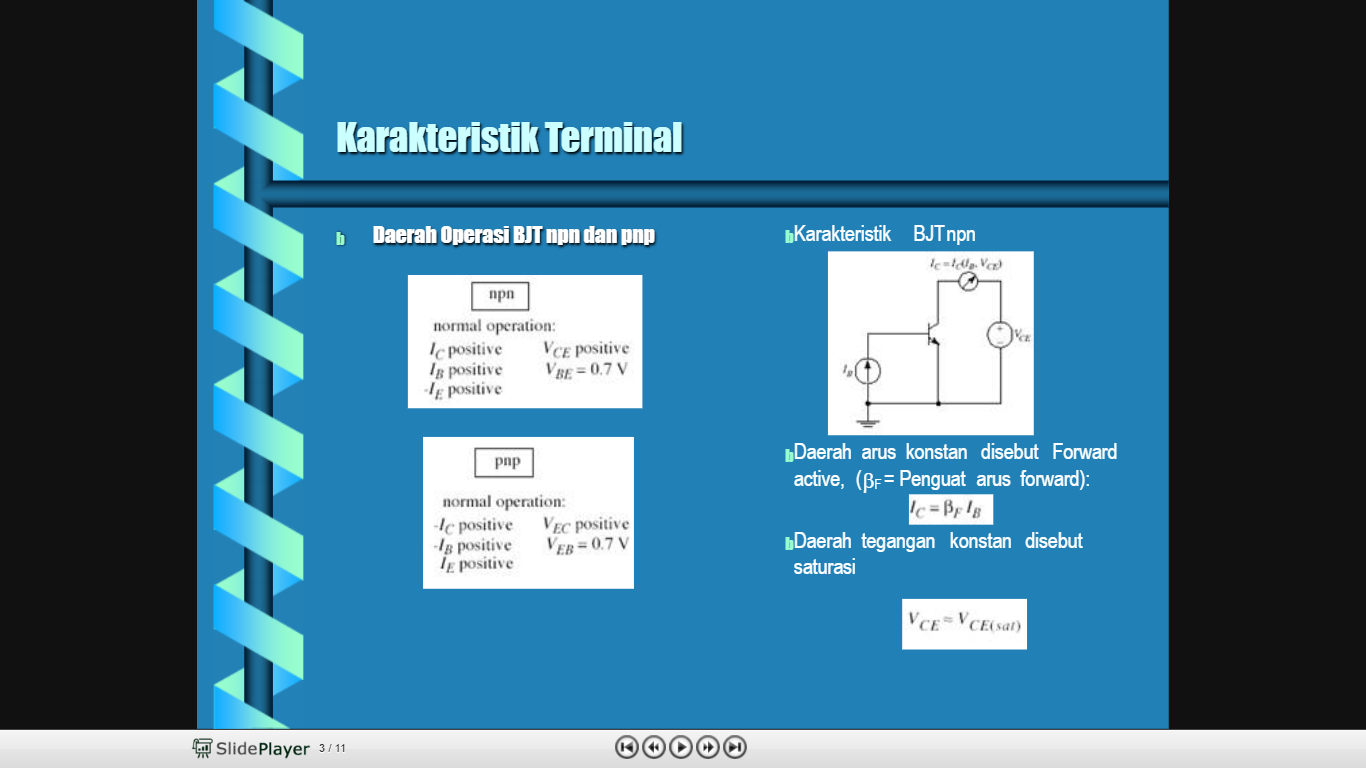 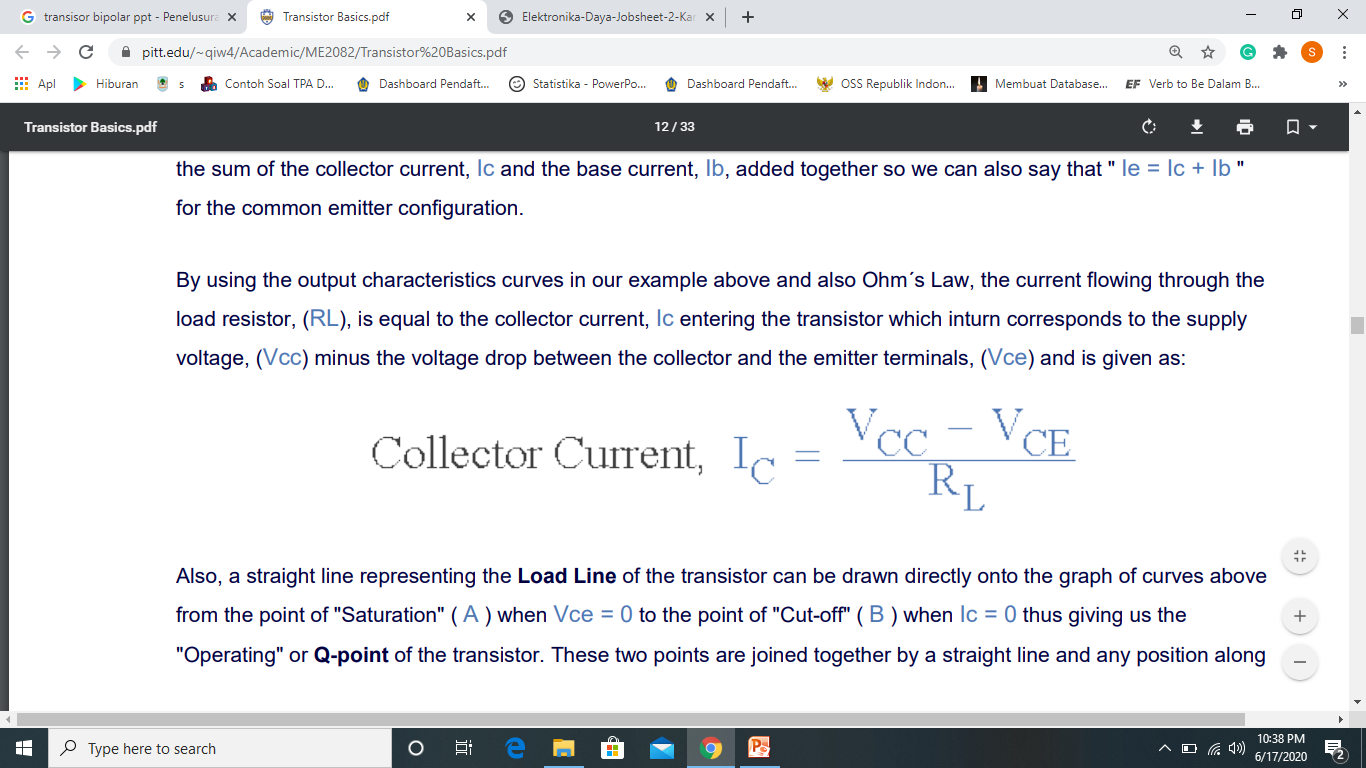 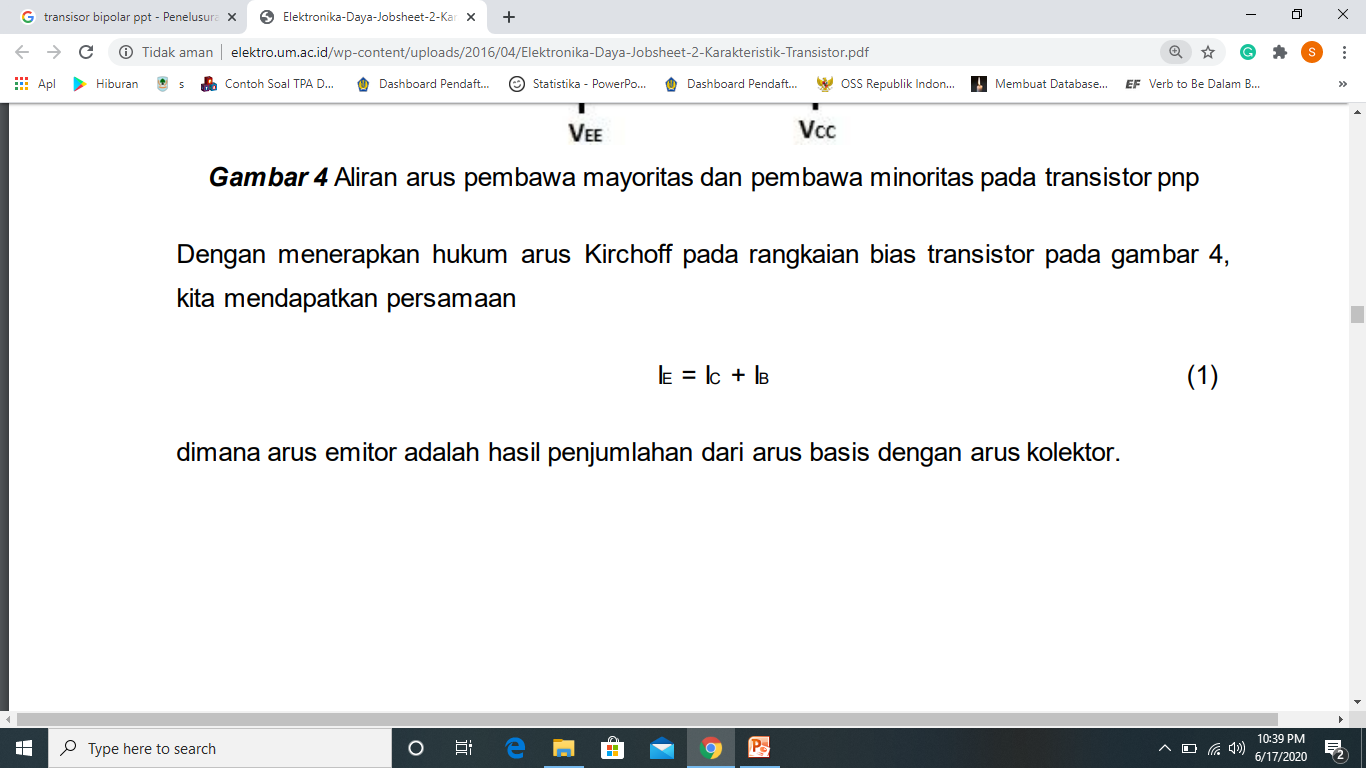 Langkah Percobaan
Merangkai rangkaian pada percobaan modul  6 yaitu
Membuktikan karakteristik transistor bipolar
Hasil atau data praktikum yang menjadi bahan analisis untuk semua rangkaian pada percobaan pada modul 6, 
Rangkaian Transistor Bipolar
Menggunakan Multisim , skema rangkaian yang telah dibuat di multisim lalu di RUN hasil skema dan hasil pengukuran di copy paste ke laporan akhir . Hasil/data tersebut menjadi data pembanding untuk analisis menggunakan rumus.
Tujuan: agar mahasiswa mendapatkan data percobaan, karena KBM E-learning maka menggunakan multisim.
Kebijakan Praktikum Elektronika 1
Kirim Laporan Akhir ke
https://drive.google.com/drive/folders/1GIg3FYtnhnZB-qMdsyX_Xrsy37032g4S?usp=sharing
Setelah masuk link tersebut, pilih kelompok praktikum setelah masuk foldernya masukan hasil praktikum (laporan akhir) masing-masing praktikan.
Dengan nama file: Nama_NIM_Modul (1,2,3,dst)
Terimakasih